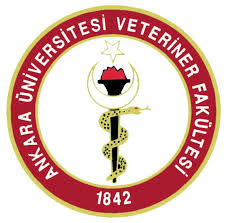 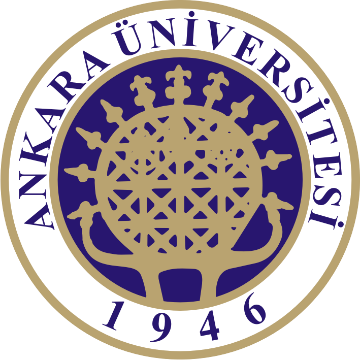 GIDA KİRLİLİĞİ
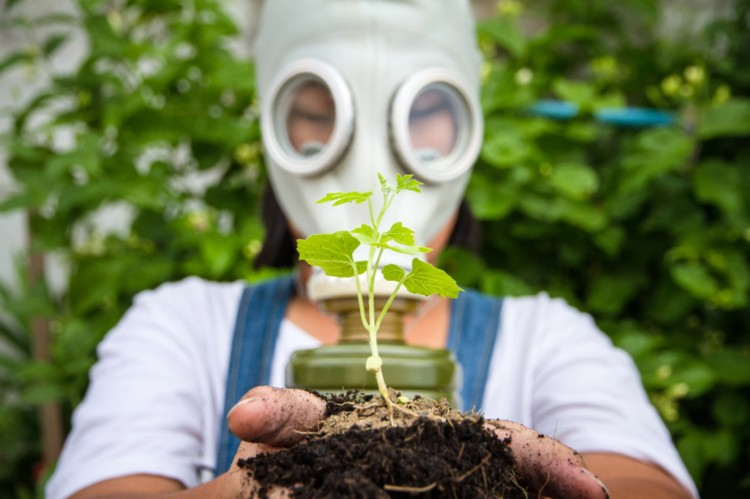 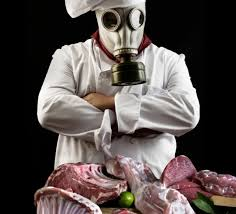 Prof. Dr. Ali BİLGİLİ
Ankara Üniversitesi Veteriner Fakültesi
Farmakoloji ve Toksikoloji 
Anabilim Dalı, Öğretim Üyesi
Giriş

Gıdalarda kirlenmeye yol açan çok çeşitli yapıda ve sayıda madde vardır. Bunlardan bazıları: Bitkiler (alkaloidler, siyanogenetik glikozidler gibi) , biyolojik (su ürünü zehirleri) veya kimyasal kirleticiler (pestisidler, dioksinler, plastikler gibi) , gıda maddelerinin korunması için kullanılan katkı maddeleri gibi örnekler verilebilir.


Çevre ve gıdaların kirlenmesine sebep olan maddelerin bir kısmı geçici, bir kısmı da kalıcı kirliliğe sebep olurlar.
2
Geçici kirleticiler: Çevrede kolayca parçalanırlar. Yapay gübreler, organik madde artıkları ve tarım zararlılarına (böcekler, yabani otlar, mantarlar, toprak kurtları gibi) karşı kullanılan bazı tarım ilaçları (OF, karbamat, piretroidler gibi).


Kalıcı kirleticiler: Çevrede kısmen parçalanır veya hiç parçalanmazlar. Organik klorlu bileşikler, dioksinler (TCDD’ler), poliklorobifeniller (PCB’ler), polibromobifeniller (PBB’ler), dibenzofuranlar (TCDF’lar), benzo-a-pirenler, nitrozaminler, radyoetkin maddeler gibi.
3
Kalıcı maddeler, fiziksel, kimyasal ve biyolojik yıkımlanmaya son derece dayanıklı olmaları sebebiyle, ortaya çıktıkları noktadan itibaren gittikçe birikme özelliği taşırlar. Bu kirleticiler gıda zinciri aracılığında canlıdan canlıya geçerek zincirin üst halkasındaki canlılarda (memeliler, insanlar, yırtıcı kuşlar gibi) oldukça yüksek yoğunlukta birikebilirler; bu duruma biyolojik birikim adı verilir; ağır metaller, radyoetkin maddeler (stronsiyum90, sezyum137 gibi) organik klorlu insektisidler, PCB’ler, PBB’ler, dioksinler biyolojik birikim özelliği çok belirgin olan başlıca madde gruplarını oluştururlar. 
Gıdalarla bulaşan birçok kimyasal madde ve kalıntılar, hayvanlarda verim kayıpları ve ölüme sebep olmaları yanında, et, süt, yumurta gibi hayvansal gıdalarla insanlara da geçebilmektedir. Gıda kirlenmesi günümüzde önemli bir yer tutmakta ve toplum sağlığı açısından tehlike ve endişe kaynağı oluşturmaktadır.
4
Gıda maddelerinde kirlenmeye yol açan, kirletici ya da bulaşan halinde bulunan maddeler aşağıdaki gibi gruplandırılabilir: 

1.	Veteriner hekimliğinde kullanılan ilaçlar (Antibiyotikler, antelmintikler, insektisidler, hormonlar vb).
2.	Çevre kirleticileri. 
•	Metaller. 
	Pestisidler. 
	Halojenli (klor, brom vb) bileşikler. 
	Dioksinler (TCDD’ler)
	Dibenzofuranlar (TCDF’lar) 
	Poliklorobifeniller (PCB’ler) 
	Polibromobifeniller (PBB’ler) 
	N-Nitrozo bileşikler (Nitrozaminler gibi). 
	Polisiklik aromatik hidrokarbonlar (PAH’lar). 
	Halometanlar (Kloroform, bromoform gibi).
5
3.	Mikroorganizmalar ve zehirleri. 
	Mantarlar ve mikotoksinler 
	Bakteri ve alg toksinleri 
4.	Gıdaların pişirilmesi-işlenmesi sırasında oluşan maddeler (Heterosiklik aminler, pressör aminler, aldehidler, PAH’lar gibi). 
5.	Bitki kaynaklı doğal maddeler. 
6.	Gıdalarda bulunan alerjik maddeler (Kazein, yumurta albümini gibi). 
7.	Balda bulunan zehirli maddeler. 
8.	Süte geçen maddeler
9.	Hayvan zehirleri (Tetrodotoksin, saksitoksin gibi özellikle su hayvanı zehirleri). 
10.	Radyoetkin maddeler.
6
Gıda kirliliği ve kirleticiler aşağıdaki retimlerle birlikte incelenir ve değerlendirilir. 
Kalıntı
Etkisiz miktar
Güven faktörü 
Tolerans düzeyi
Vücuttan arınma süresi
Kesim öncesi bekletme süresi
Sütün, yumurtanın, balın tüketilmeme süresi
Balığın avlanmama süresi 
Kabul edilebilir günlük alım (KGA)
Toksikolojik-KGA miktarı (t-KGA) 
Mikrobiyolojik-KGA miktarı (m-KGA)
7
Bazı ilaçların KGA miktarları (µg/kg c.a./gün).
8
*. 30 µg/kişi/gün; **. DSÖ’nün önerdiği rakam
9
1. Veteriner Hekimliği İlaçları

Hayvanlarda hastalıkların sağaltımı ve önlenmesi, gelişmenin hızlandırılması ve yemden yararlanmanın iyileştirilmesi, paraziter hastalıkların kontrolü ve beslenmenin desteklenmesi amacıyla çok sayıda ilaç, hormon, vitamin ve mineral madde kullanılmaktadır. Öyle ki, hangi amaçla yetiştirilirse yetiştirilsin, özellikle etlik civciv ve piliçler olmak üzere, hayvanların hemen tamamı yaşamları süresince bir veya birçok ilaca yine bir ya da bir kaç kez maruz kalmaktadırlar. 

Özellikle antibiyotiklerin kullanılması ile, geçmişte hayvanlarda önemli telefat ve ekonomik kayba yol açmış olan birçok hastalık bugün daha ortaya çıkmadan engellenebilmektedir.
10
Etlik piliçlerde olduğu gibi, hayvanlardan bazıları son derece kısa süreli olan yaşamlarını tümüyle ilaçlı olarak geçirmektedirler. Ama, 1950'li yıllardan itibaren, özellikle gelişmenin hızlandırılması amacıyla, yem katkı maddesi halinde antibiyotiklerin yaygın bir biçimde kullanılmaya başlanmasıyla, yukarıda sayılan yararlı etkileri yanında, başlıcasını duyarlı bakteri, protozoa, iç ve dış parazit türleri arasında dirençli suşların ortaya çıkmasıyla kendisini gösteren birçok sorunla karşılaşılmıştır.
Nitekim, bu maddelerin kullanıma girmelerini izleyen yıllar içinde, sağaltıcı olarak kullanılan ilaçların çoğu, özellikle koruyucu ve gelişmeyi hızlandırıcı olarak da kullanılmaları sonucu, insan ve hayvanlarda hastalık yapıcı bakteri türleri arasında ortaya çıkan dirençli suşlardan dolayı, başlangıçtaki etkinliklerini yitirerek büyük ölçüde kullanım ömrünü tamamlamak zorunda kalmışlardır. Böylece, birçok hastalığın sağaltımı veya engellenmesinde eldeki ilaçlarla yeterince başarı sağlanamaması yanında, bu durum dirençli bakterilere karşı etkili olabilecek ilaçların araştırılması-geliştirilmesi gereğine yol açmıştır.
11
Gerek hayvanlar ve gerekse bitkiler veya tarım ilaçları ile bunların çevresinde kullanılan ilaç ve kimyasal maddelerin birçoğu uygulandıkları alan ve canlıların vücudunda kısmen parçalanarak etkisiz veya zararsız hale gelirken ve/veya getirilirken, bazıları (organik klorlu bileşikler, PCB, PBB, metaller, bazı mantar ilaçları gibi) da son derece yavaş ayrışmaları dolayısıyla, bunlarda giderek artan miktarlarda birikirler; böylece, besin zincirine giren bu maddeler, nihai tüketici durumundaki insanlara kadar ulaşırlar. Besinlerde bulunan ilaç kalıntılarının tüketicilerde aşağıdaki etkilere yol açabileceği kabul edilir. 
1.	Hafif bir alerjiden başlayarak, çeşitli doku ve organlarda hasara ve anafilaktik şoktan ölüme kadar değişen şiddette zehirlenmeler.
2.	Teratojenik, mutajenik, karsinojenik etkiler gibi.
Cinsiyet özellikleri ve davranışlarda değişiklikler (dişilerde erkeksi, erkeklerde dişimsi davranış, belirti ve özelliklerin ortaya çıkması gibi) ve üreme bozuklukları. 
4.	Bakteri, parazit ve protozoa türleri arasında dirençli tür veya suşların ortaya çıkması ve böylece, ilaçların sağaltıcı ve koruyucu etkilerinin azalması.
12
5.	İlaçların kullanım ömrünün kısalması.
6.	Özellikle yoğurt ve sucuk imalatı olmak üzere, besin endüstrisinde üretim hatalarının ortaya çıkması.
Tüketicilerde ince ve kalın bağırsaklardaki bakteri topluluğunun değişmesi.

İşte, sıralanan istenmeyen etkiler veya durumlardan kaçınmak amacıyla besinlerde, her ülke veya DSÖ, Gıda ve Tarım Örgütü (GTÖ), Avrupa Birliği (AB), Amerika'daki Besin ve İlaç İdaresi (FDA), ülkemizde Tarım ve Sağlık Bakanlığı gibi önemli kuruluşlar, yaptıkları çok yönlü çalışmalarla, tüketici sağlığının korunması da dahil, ilaç kalıntılarının yol açabilecekleri ekonomik ve sosyal yönlü olumsuzlukların önlenmesi amacıyla, bir yandan veteriner ilaçların kullanımı alanında etkin bir kontrolü sağlamayı hedeflerken, bir yandan da tüm ülkelerde aynı konularda sürdürülen çalışma ve uygulamalar arasında birlik ve uyumun sağlanmasını amaçlamışlardır.
13
Yenilebilir dokulardaki ilaç kalıntıları
Hayvanlarda çeşitli amaçlarla ilaç kullanıldığı sürece, yukarıda belirtildiği gibi, bunlardan elde edilen et, süt, yumurta, bal gibi besinlerde ilaç kalıntısı bulunması da kaçınılmaz olacaktır. Bu durumda, önemli olan veteriner ilaçlarının hayvanlarda bilinçli ve kontrollü kullanımı sağlanarak, hayvansal kaynaklı besin maddelerinin ilaç kalıntılarıyla kirlenme tehlikesi ve boyutu en aza indirilebilir.

 Besinlerdeki ilaç kalıntılarına karşı tüketici sağlığının etkin biçimde korunabilmesi için her çeşit hayvansal besinde bulunacak ilaç kalıntısı çeşitleri ve kirlenme düzeylerinin sınırlandırılması son derece önem taşır. Bu sebeple, bilimsel ve yasal denetime temel oluşturacak şekilde:
14
1.	Çeşitli amaçlarla (sağaltıcı, koruyucu, gelişmeyi hızlandırıcı gibi) kullanılmasına izin verilen her veteriner ilaç için hayvanlara uygulanabilecek en yüksek dozları, 
2.	Sağaltım süreleri, 
3.	Su veya yemlere katılabilen en yüksek miktarları, 
4.	İlaç verilen hayvanların son ilaç uygulanmasını takiben kesilmeme veya süt, yumurta gibi gıdaların tüketilmeme süreleri, 
5.	Hayvansal gıdalarda bulunmasına izin verilen düzeyleri ve kabul edilebilir günlük alım miktarları,
6.	Çoğu deney sistemlerindeki etkisiz miktarlarının belirlenmesi ve bilinmesi gerekmektedir.
Bu kapsamda, belirlenmiş olan standartların takibi için öncelikle resmi izleme ve belirleme programları ile yöntemleri ortaya konulmalıdır; böylece, hayvansal ürünlerde kirlenmeye yol açan en önemli sebepler, uygulama hataları, kirlenmenin boyutları ve bunların bölgelere, küçük veya büyük yetiştiricilere göre değişmeleri ortaya konularak, ilaç kalıntılarına sebep olan etmenler hayvan yetiştirme-kesim-tüketim zincirinde değerlendirilerek, sorunun çözümüne ve ileriye yönelik öneriler üretilebilir.
15
Veteriner ilaçlarının ülkemizde çeşitli hayvansal gıdalarda bulunmasına izin verilen miktarları 28.04.2002 tarih ve 24739 sayılı Resmi Gazetede Tarım ve Köyişleri Bakanlığının 2002/30 numaralı tebliği ile Ek-I olarak yayınlanmıştır; tebliğde ayrıca gıda maddelerinde kalıntı bildirimine gerek olmayan maddeler (Ek-II), geçici olarak belirlenen maddeler (Ek-III) ve gıdalarda hiçbir seviyede bulunmasına izin verilmeyen maddeler listesi (Ek-IV) de yayınlanmıştır. 

Türkiye’de beyaz et, süt, bal ve balıklarda Ülkesel Kalıntı İzleme Planı çerçevesinde kontroller yapılmaktadır. Bunlardan 2000 yılında yapılan analizlerde kalıntı sıklığının son derece yüksek olduğu görülmektedir. Örğ analiz edilen süt örneklerinin %54’ünün kloramfenikol, %24’ünün -laktam antibiyotik ve %8’inin sülfadimidin; bal örneklerinin %32’sinin naftalen, %18’inin sülfonamid ve %12’sinin oksitetrasiklin içerdiği açıklanmıştır.
16
I. Antibiyotikler
Bu maddeler hayvanlarda, hastalıkların sağaltımı ve önlenmesi yanında, gelişmenin hızlandırılması ve verimin artırılması için de kullanılırlar; son iki amaçla, bileşik çeşidine göre değişmek üzere, yeme 5-110 ppm (veya 4-100 mg/kg yem) arasında değişen miktarlarda katılarak, hayvanların bazılarına (etlik civciv-piliçlerde olduğu gibi) ömür boyu, bazılarına da belli bir süre (8 haftalığa kadarki kuzular, 13 haftalığa kadarki buzağı-danalar, kaz ve ördek hariç 8-10 haftalığa kadarki kanatlılar, 8-12 haftalığa kadarki kürk hayvanları gibi) kullanılırlar. 

Antibiyotiklerin gelişmeyi hızlandırıcı olarak kullanılmaları, hayvan kaynaklı besin maddelerinde kalıntı problemine yol açar. Ayrıca, hastalıkların sağaltımı ve korunma için kullanıldıklarında, kesim öncesi bekletme süresi, süt, yumurta, bal gibi gıdaların tüketilmeme sürelerine uyulmadığında, gıda maddelerinde kalıntılarla karşılaşılması yine kaçınılmaz olacaktır.
17
İlaçlar burada belli bir sağaltım uygulaması veya belli dozlarda verildiklerinde doku ve organlarda çeşitli zamanlardaki kalıntı miktarları, t-KGA ve m-KGA miktarları, çeşitli etkileri bakımından etkisiz miktarları (NOEL) ve güven faktörüne (GF) değinilecektir. 
1. Aminoglikozidler
Gentamisin
İlaç koyunlara Kİ yolla 8 saat arayla 3 mg/kg dozda bir hafta süreyle verildiğinde, böbrek kabuğunda 224 ppm kalıntıya yol açar; bu ölçüdeki kalıntının yarı-ömrü 90 gün dolayındadır. Diğer yandan, ilacın böbrek kabuğundaki miktarı serumdakinin 1500 katına; karaciğerde de 10 katına kadar çıkabilir. İlaç danalara ağızdan günde 2 kez 1 mg/kg dozda bir hafta süreyle verildiğinde, 20 gün sonra böbrekteki miktarı 0.1 ppm’in altına iner.
18
Sindirim kanalında bakteri topluluğuna (Eubacterium türleri için EKEY50=0.8 µg/ml) olan etkisi esas alınmak suretiyle m-KGA miktarı (6 µg/mlx220 g/1x1x60 kg) 0-20 µg/kg c.a./gündür (WHO; FAS 41). 
Kalıntı miktarları (WHO: 879, 41).
Belirteç kalıntı: Gentamisin.
t-KGA miktarı: 0-20 µg/kg/gün (WHO: 879, 41).
m-KGA miktarı: 0-20 µg/kg/gün (WHO: 41). 
NOEL: 10 mg/kg c.a.
2. Fenikoller
Kloramfenikol
Bu maddenin ülkemizde besin değeri olan hayvanlardaki kullanımı Nisan-1993’de yasaklanmıştır. İlaç suya 40 mg/L miktarda katılıp 5 gün süreyle etlik piliçlere verildiğinde, böbrekte 0.6 ppm, kas, karaciğer ve deride 0.2 ppm kalıntıya yol açar.
19
Kas içi yolla verilme yerinde doku hasarına yol açtığı ve emilmesi düzensiz olduğundan, burada uzun süreli kalıntıya sebep olabilir. Kloramfenikol insanlarda kemik iliğini baskı altına alarak aplastik anemiden ölüme ve yeni doğmuşlarda gri sendroma (karaciğer hasarı, sarılık, göz sinirinde yangı gibi) yol açabilir.

3. Kinolonlar
Enrofloksasin
İlacın insan ve hayvanlardaki en önemli metaboliti siprofloksasindir; ilaç başlıca ince bağırsaklardan emilir ve verilenin %20’si siprofloksasin halinde bağırsaklara ulaşır.
20
İlacın köpeklerde testislere zehirlilik bakımından NOEL 1.2 mg/kg c.a. ve insanlar için t-KGA miktarı 0-2 µg/kg/gün olarak ayarlanmıştır. 

Enrofloksasinin metaboliti olan siprofloksasinin sindirim kanalındaki bakteri topluluğuna etkinliği 4 kez daha güçlüdür ve gıdalar aracılığında bu maddeye de maruz kalınabilir; siprofloksasinin tolerans düzeyinin belirlenmesinde bu durum göz önüne alınır (WHO; FAS 39). 

Sindirim kanalında bakteri topluluğuna olan etkisi (Fusobacterium türleri için EKEY50 0.125 µg/ml) esas alınmak suretiyle m-KGA miktarı (0.125 µg/mlx 220 g/0.2x1x 60 kg) 0-2.3 µg/kg c.a./gün olarak hesaplanmıştır.
21
Kalıntı miktarları (WHO: 879 ).
Belirteç kalıntı: Enrofloksasin+siprofloksasin.
t-KGA miktarı: 0-2 µg/kg/gün (WHO: 879).
m-KGA miktarı: 0-3.2 µg/kg/gün (WHO: 39). 
NOEL: Köpek, ağız, 1.2 mg/kg c.a.

4. Makrolidler
Tilmikosin 
Bu son derece uzun etkili bir maddedir; tek seferde verilmesini takiben 3-4 gün süreyle etkili yoğunluğunu sürdürür. Uygulama yerinde ve vücutta uzun süre kalır; sığırlara 10 mg/kg dozda DA yolla verildiğinde, 3ncü günde toplam kalıntının %37’si karaciğerde ve %45’i kas dokuda, 28nci günde de %7’si karaciğerden elde edilebilir.
22
Uygulama yerinde yaklaşık 1 ay süreyle 2-5 ppm (toplam kalıntının yaklaşık yarısı), karaciğer ve böbreklerde 0.3 ppm miktarda bulunur. 
İlaç 10 mg/kg dozda verildiğinde, sütteki miktarı 10 gün sonra 0.06 µg/ml, 3 hafta sonra da 0.05 g/ml’ye iner. 
İlacın 4 mg/kg NOEL ve 100 GF ile t-KGA miktarı 0-40 µg/kg olarak ayarlanmıştır (WHO; TRS 876). KGA ve kalıntı miktarları TGKY’de verilmiştir. 
Kalıntı miktarları (WHO: 876).
Belirteç kalıntı: Tilmikosin.
t-KGA miktarı: 0-40 µg/kg/gün (WHO: 876).
GF: 100.
NOEL: Sıçan, köpek, 12 ay, üreme, 4 mg/kg c.a.
23
5. Penisilinler
Sağaltımda çok sayıda penisilin türevi ilaç bulunmaktadır. Bunlarla besin kirliliğinin en önemli sebepleri uzun etkili formülasyonlarının Kİ veya meme-içi sağaltımda geniş şekilde kullanılmaları gelir; 1 meme-içi tüpte bulunan penisilin-G miktarı birkaç ton sütü kirletebilecek ölçüdedir. Çeşitli penisilin tuzlarının verilmesini takiben, genellikle 72-96 saat süreyle sütle kalıntıları çıkarılır. Bunların kullanılması ile kalıntıların yol açabileceği en önemli tehlike, bilindiği gibi, duyarlı kişilerde ilaç alerjisidir. 
İlaç kalıntıları için toksikolojik tolerans belirlenmiş iken, penisilinlerle ilgili olarak alerjik tolerans tespit edilmiştir; şöyle ki, 5 GF ile 0.5 µg penisilinin alerjiye yol açabileceği kabul edilir.
Kalıntı miktarları (WHO: 41).
Belirteç kalıntı: Benzilpenisilin.
t-KGA miktarı: 0-50 µg/kg/gün (WHO: 41).
24
6. Tetrasiklinler
Bu ilaçlar ağızdan verilip sindirim kanalından emildikten sonra tüm vücuda dağılırlar; özellikle dişlere sıkıca bağlanırlar; böylece, dişlerde gelişme ve renk bozukluğuna yol açabilirler; bu durum özellikle gebeliğin 4üncü ayı ile 7-8 yaşına kadar ki bebeklik-çocukluk dönemi arasında dikkat çeker. İlaçlar yemlere 5-20 ppm arasında katıldığında, yenilebilir doku ve organlarda genellikle kalıntıya yol açmazlar. Yalnız, yeme 5-80 ppm arasında katılıp buzağı-dana ve kanatlılara verildiğinde, kemik dokuda tespit edilebilir miktarlarda bulunurlar; 9.2 ppm miktarda yeme katılıp 8 hafta süreyle verilen piliçlerin kemik dokusunda 5.5 ppm; 60 mg/hayvan miktarda 8 hafta süreyle verilen danaların kemik dokusunda da yaklaşık 1.8 ppm miktarda kalıntı bulunur. 
Besinlerde 1 ppm’e kadar bulunan tetrasiklin kalıntılarının insanlarda herhangi bir zehirli etkisi görülmez; ama, 5-7 ppm’i zararlı olabilir. 
Kalıntı miktarları (WHO: 876).
Belirteç kalıntı: Oksitetrasiklin+tetrasiklin+klortetrasiklin.
t-KGA miktarı: 0-3 µg/kg/gün (WHO: 876).
m-KGA miktarı: 0-3 µg/kg/gün (WHO: 41). 
GF: 10.
NOEL: Oksitetrasiklin ve klortetrasiklin için 100 mg/kg c.a.
25
II. Antelmintikler
1. Avermektinler ve nemadektinler
İvermektin
 Bu madde ağızdan, parenteral ve deri yoluyla kullanılabilir. Uygulama yerinden emilmesi yavaştır; plazmada ağızdan verildiğinde 4-8 saat, DA yolla uygulandığında 2 saat-2 gün arasında doruk değerine çıkar; vücuttaki yarı-ömrü de uzundur. 
İlacın koyun ve sığırlarda karaciğer, kas ve böbrekteki toplam kalıntının %50’si, yağ dokudaki toplam kalıntının %20’si H2B1a’dır. 
İlacın CF1 farelerde anne için NOEL 0.1 mg/kg’dır; 100 GF ile birlikte KGA’ı 0-1 µg/kg/gün (veya 60 µg/60 kg) olarak belirlenmiştir.
Kalıntı miktarı (WHO; TRS 799).
Belirteç kalıntı: Avermektin B1a.
t-KGA miktarı: 0-1 µg/kg/gün.
GF: 100. 
NOEL: Fare, 0.1 mg/kg c.a.
26
2. Benzimidazol türevleri
Febantel, fenbendazol ve oksfendazol
Bu ilaçlarla sığır, koyun ve deney hayvanlarında birçok kalıntı çalışması yapılmıştır. Fenbendazolün sığırlara 7.5 mg/kg dozda %10 süspansiyon şeklinde verilmesini takiben 7-9 günde; koyunlara 5-10 mg/kg dozda ve %2.5 süspansiyon halinde verildiğinde 14 günde karaciğerdeki kalıntıları 500 µg/kg, diğer doku ve organlardaki kalıntıları 100 µg/kg; sütteki kalıntıları 100 µg/L’nin altına iner (WHO; TRS 864). 
Bu maddelerle köpek ve sıçanlarda 2 yıl süreli denemelerde 0.7 mg/kg c.a. dozdaki NOEL ve 100 GF dikkate alınarak t-KGA miktarı 0.7 µg/kg/gün olarak ayarlanmıştır (WHO; FAS 41). 
Kalıntı miktarları (WHO: 41, 864).
Belirteç kalıntı: Fenbendazol+oksfendazol+oksfendazol sülfon (Oksfendazol eşdeğeri olarak).
t-KGA miktarı: 0-7 µg/kg/gün (WHO: 41).
GF: 100 (Teratojenik etki için 1000). 
NOEL: Tavşan, sıçan, köpek, 2 yıl, 0.7 mg/kg c.a.
27
III. İnsektisidler 
Sipermetrin ve α-sipermetrin
Bu veteriner hekimlikte sığır, koyun ve kanatlılara haricen uygulanan bir ilaçtır. Akut zehirliliği bakımından son derece güvenlidir. Alfa-sipermetrin için NOEL köpeklerde 52 haftalık denemelerde 1.5 mg/kg c.a.; sipermetrin için 3-nesil üreme/teratojenisite denemelerinde 5 mg/kg c.a. (veya 100 mg/kg yem) olarak belirlenmiştir (WHO; TRS 876).

Kalıntı miktarları (WHO: 876).
Belirteç kalıntı: Sipermetrin.
t-KGA miktarı: 0-50 µg/kg/gün (WHO: 876).
NOEL: Sipermetrin; Sıçan, 3 ay, 2 yıl, üreme, 5 mg/kg c.a.
Alfa-sipermetrin: Köpek, 1 yıl, 1.5 mg/kg c.a.
28
IV. Böcek gelişme düzenleyicileri
Protozoonlara etkiyen ilaçlar
İmidokarb
İlaç sığırlara DA yolla 3 mg/kg dozda verildiğinde, 60 dk’da 1.3 µg/ml plazma yoğunluğuna ulaşır. Vücuttan çok yavaş atılır; 10 günde sadece %38’i dışkı, %15 kadarı da idrarla çıkarılır. Vücuttan atılması 1 aydan fazla sürer. 
Köpeklerde 90 gün süreli denemelerde NOEL 5 mg/kg c.a. olarak bulunmuştur; bundan hareketle, 500 GF ile birlikte t-KGA miktarı 0-10 µg/kg/gün olarak ayarlanmıştır (WHO; FAS 41). 
Kalıntı miktarları (WHO: 41).
Belirteç kalıntı: İmidokarb ana maddesi.
t-KGA miktarı: 0-10 µg/kg/gün (WHO: 41, 888).
GF: 500. 
NOEL: Köpek, 90 gün, 5 mg/kg c.a.
29
VI. Nitroimidazol bileşikler
VII. Anabolik maddeler
β2-adrenerjik reseptör uyarıcıları
Bu grupta bulunan klenbuterol, salbutamol, raktopamin, simaterol gibi maddeler yağ dokuda dağılım gösteren 2-adrenerjik reseptörlere (bu reseptörler bazen 3-olarak da ifade edilir) olan etkileri (yağların erimesine yol açıcı ve sentezini azaltıcı etkileri) sebebiyle, son yıllarda hayvanlarda gelişmeyi hızlandırıcı olarak kullanıma girmişlerdir. Ama, belirtilen yararlı etkilerine karşılık, hayvansal dokularda ciddi kalıntı tehlikesi söz konusudur. 
Klenbuterol
İlaç β-adrenerjik reseptör uyarıcısıdır; 50:50 rasemik karışım halinde bulunur; etkisi genellikle L-şekliyle ilgilidir. İlaç gelişmenin hızlandırılması amacıyla kullanılır. Ağızdan verildikten sonra sindirim kanalından iyi emilir; 2-3 saatte plazmada doruk yoğunluğa ulaşır; sığırlarda plazma yarı-ömrü 16-105 saat arasında değişir. Kas ve yağ dokuda düşük, karaciğer ve böbrekte yüksek yoğunlukta bulunur.
30
Günde 0.8 µg/kg dozda 2 kez ve 5.5-10.5 gün süreyle verildiğinde, uygulamanın kesilmesini takiben 6 gün sonra yağ ve kas dokudaki miktarı <0.3 µg/kg, 6-28 gün sonra karaciğer ve böbrekte, sırasıyla, 0.35 ve 9.85 µg/kg miktarda bulunur. İlaç 0.8 µg/kg dozda Kİ yolla günde 2 kez 3 gün, ağızdan günde 2 kez 2 gün ve 6ncı gün 1 kez verildiğinde, ineklerde sütte ilaç uygulama günlerinde 3.2-3.9 µg/L, 4.5 gün sonra 0.18 µg/L miktarda bulunur (WHO; TRS 876).

Kalıntı miktarları (WHO: 876).
Belirteç kalıntı: Klenbuterol.
t-KGA miktarı: 0-0.004 µg/kg/gün (WHO: 876).
GF: 10. 
NOEL: İnsan, 0.04 µg/kg c.a.
31
VIII. Ağrı kesiciler
IX. Diğer ilaçlar
Azaperon
Bu butirofenon türevi bir nöroleptiktir. İnsanlarda yatışma yapmayan miktarı 0.03 mg/kg, köpeklerde etkiye yol açmayan miktarı (0.630 mg/kg c.a.), 100 GF dikkate alınmak suretiyle, t-t-KGA miktarı 0-6 µg/kg/gün olarak ayarlanmıştır (WHO; FAS 41). 

Kalıntı miktarları (WHO: 41).
Belirteç kalıntı: Azapeeron+azaperol.
t-KGA miktarı: 0-6 µg/kg/gün (WHO: 41).
GF: 100. 
NOEL: Köpek, sinirsel etki, 0.63 mg/kg c.a.
32